The Effects of Opioid Prescribing and Medical Marijuana Laws on Suicide Deaths in the United States
By Stephen Strouse
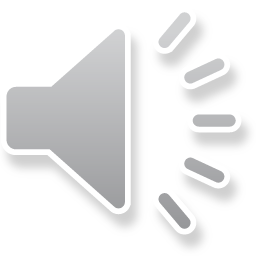 Introduction
Goal of this research is to examine whether opioid prescribing rates and medical marijuana laws (MMLs) affect suicide deaths in the United States. 
People with certain medical conditions, such as chronic pain, may experience suicidal ideation
Treatments that help patients manage their symptoms may reduce this risk
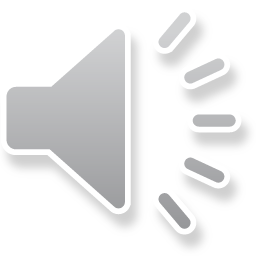 Literature Review
People with chronic back pain were 6.17 times more likely to have depression (p<0.05), and those with more severe pain were 2.85 times as likely to have depression (p<0.05) (Currie, Shawn R. and JianLi Wang 2004)
For Canadians age 15-30, there is a higher prevalence of suicidal thoughts, plans, and actions among those with chronic illness (Ferro et al. 2017).
Average annual number of Medicare Part D opioid prescriptions per state decreased by 3.742 million in the presence of medical marijuana laws (Bradford 2018).
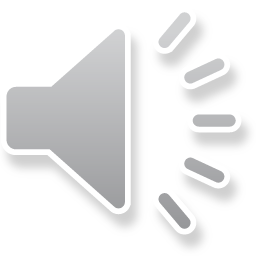 Methodology
Estimate the change in the number of suicides associated with a one unit increase in the number of opioid prescriptions dispensed per 100 people. 
Two-way fixed effects model, in order to account for regional and time period differences. 
Demeaned fixed effect for the state and least squared dummy variables for the year. 
Dummy variable, MML, equals one if it is legal to use medical marijuana in a state during a given year, and zero otherwise. 
Interaction variable between opioid prescriptions and MML shows how changes in opioid prescribing in states with MMLs differs from that of states without MMLs.
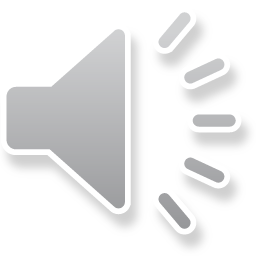 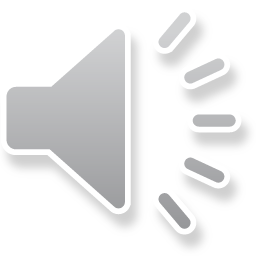 Model
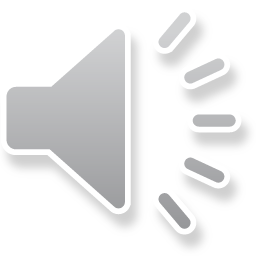 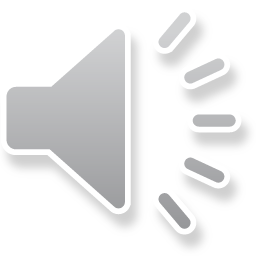 t statistics in parentheses,
* p < 0.05, ** p < 0.01, *** p < 0.001
Conclusions
In the absence of medical marijuana laws, a one unit increase in opioid prescriptions per 100 people results in a 0.362% decrease in the number suicide deaths per state (p<0.01).
Presence of medical marijuana laws results in a 28.3% decrease in suicide deaths (p<0.01)
In states with medical marijuana laws, additional opioid prescriptions leads to a 0.066% increase in the number of annual suicide deaths per state (p<0.001).
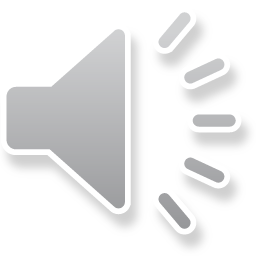 Works Cited
Bradford, Ashley, David Bradford, Amanda Abraham, and Grace Bagwell Adams. 2018. 
“Association Between US State Medical Cannabis Laws and Opioid Prescribing in the Medicare Part D Population.” JAMA Internal Medicine 178(5):667-672. American Medical Association. doi: 10.1001/jamainternmed.2018.0266.
Currie, Shawn R. and JianLi Wang. 2004. “Chronic back pain and major depression in the general Canadian population.” Pain, 107: 54-60. Elsevier. doi.org/10.1016/j.pain.2003.09.015.
Ferro, Mark A., Anne E. Rhodes, Melissa Kimber, Laura Duncan, Michael H. Boyle, Katholiki Georgiades, Andrea Gonzalez, and Harriet L. MacMillan. 2017. “Suicidal Behaviour Among Adolescents and Young Adults with Self-Reported Chronic Illness.” Canadian journal of psychiatry, 62(12), 845–853. Canadian Psychiatric Association doi: doi.org/10.1177/0706743717727242.
“Marijuana Deep Dive.” NCSL. http://www.ncsl.org/bookstore/state-legislatures-magazine/marijuana-deep-dive.aspx.
“National Violent Death Reporting System (NVDRS)” Centers for Disease Control. https://wisqars.cdc.gov:8443/nvdrs/nvdrsDisplay.jsp.
“Occupational Employment Statistics Query System.” U.S. Bureau of Labor Statistics. data.bls.gov/oes/#/home.
“State Population Totals and Components of Change: 2010-2019.” 2019. United States Census Bureau. https://www.census.gov/data/tables/time-series/demo/popest/2010s-state-total.html#par_textimage.
“U.S. Opioid Prescribing Rate Maps.” 2018. National Center for Injury Prevention and Control. Centers for Disease Control. www.cdc.gov/drugoverdose/maps/rxrate-maps.html.